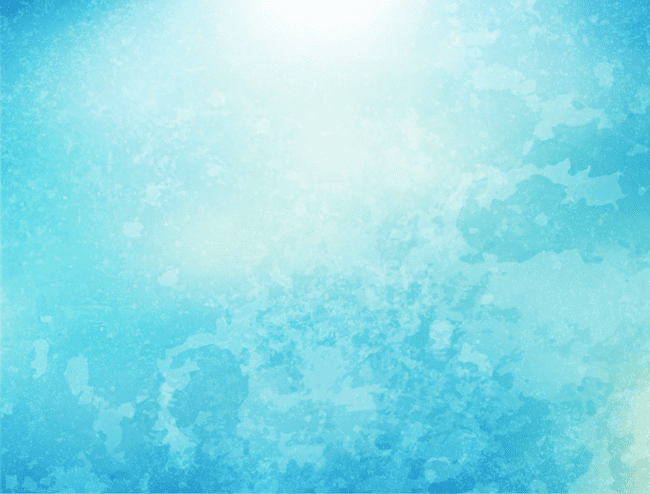 Страницы истории
  
Иркутской области
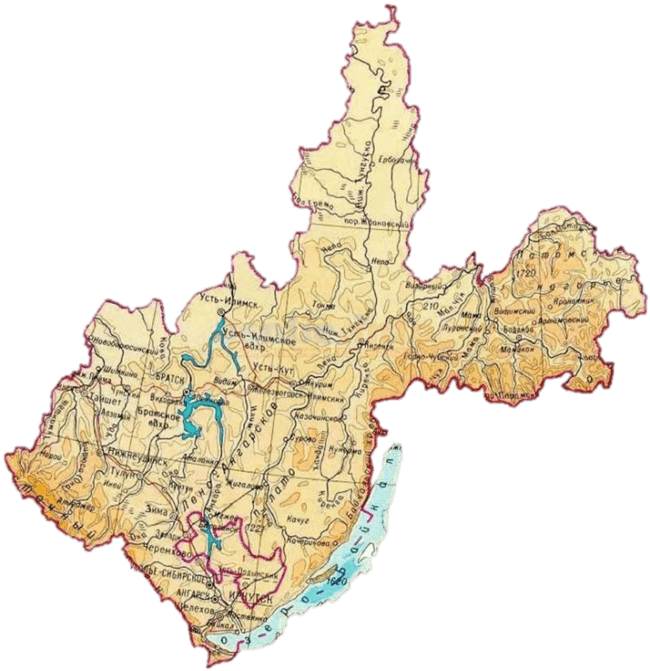 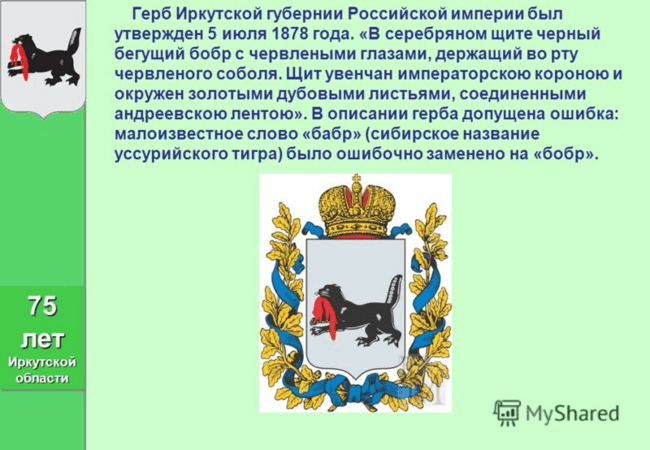 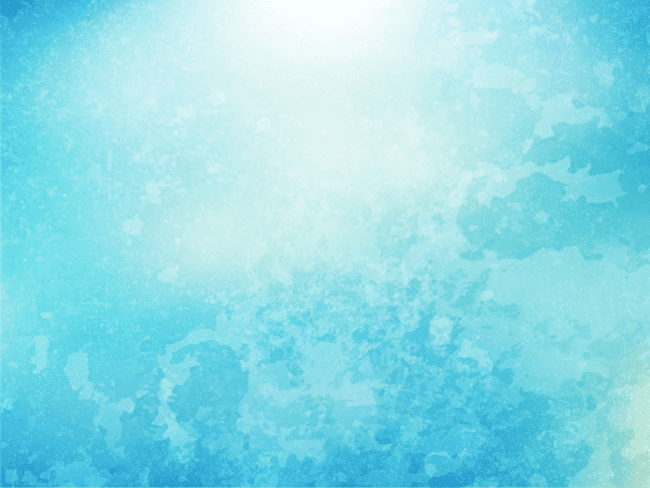 Вопрос № 1:
В каком году была образованна Иркутская область?
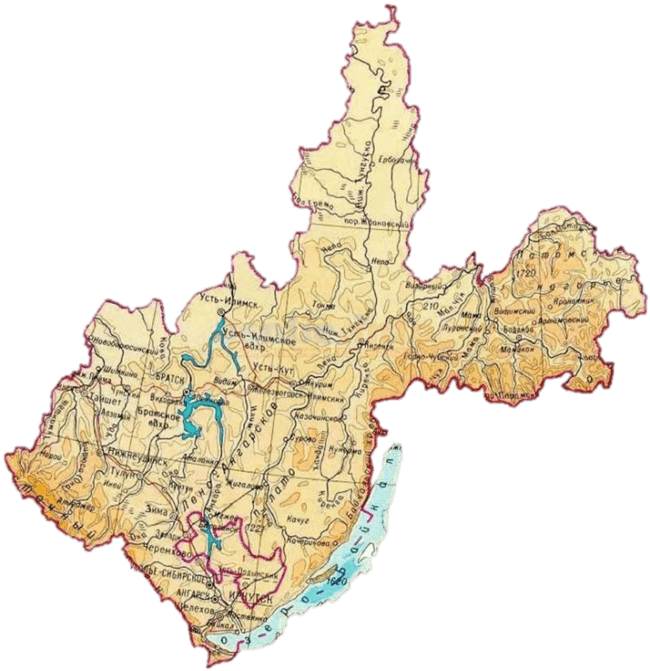 Ответ:     1937 год
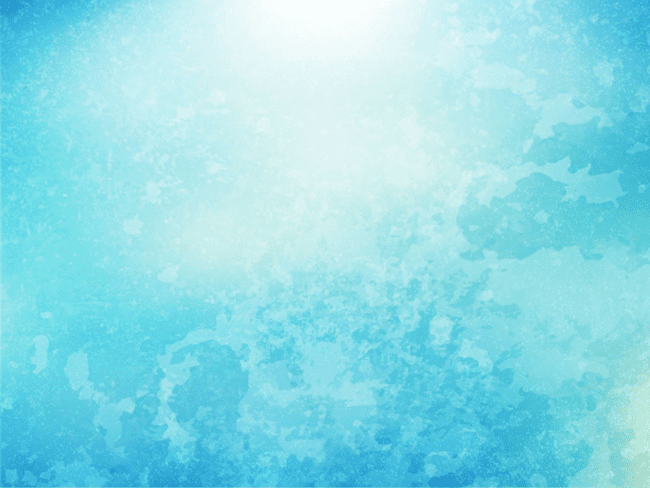 Вопрос № 2:
Сколько муниципальных районнов входит в состав 
Иркутской области?
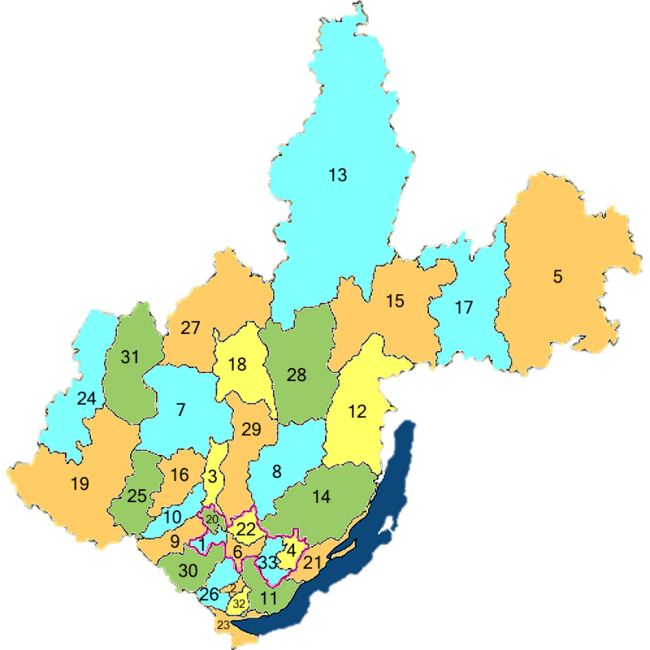 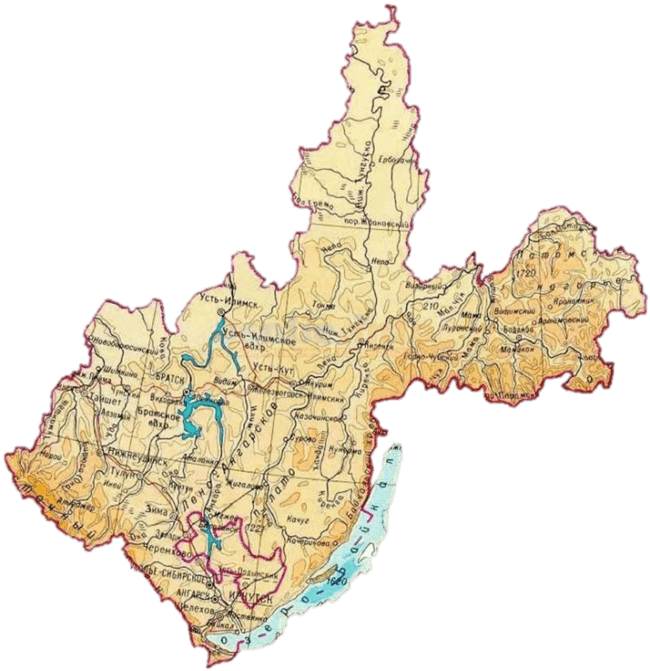 Ответ: 33 района
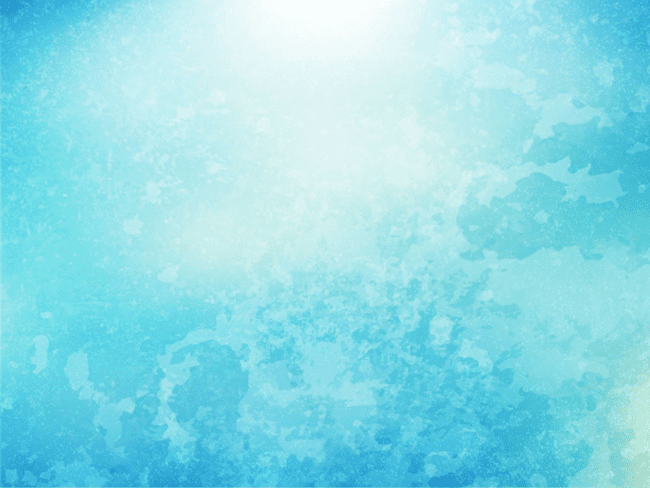 Вопрос № 3:
Какой зверь изображён на гербе Иркутской области?
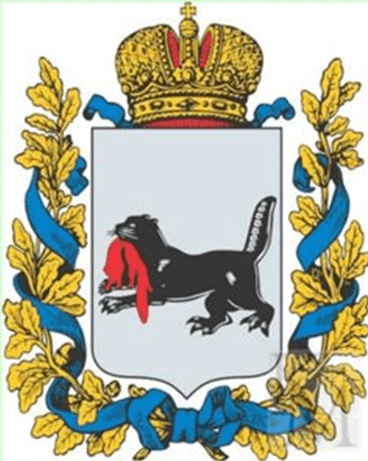 БАБР
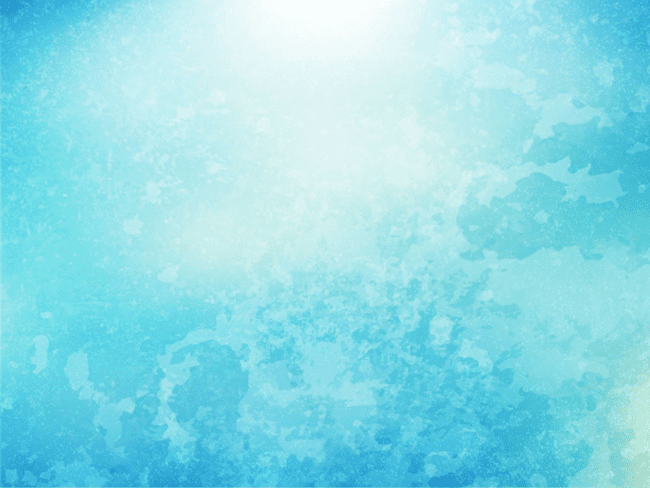 Вопрос № 4:
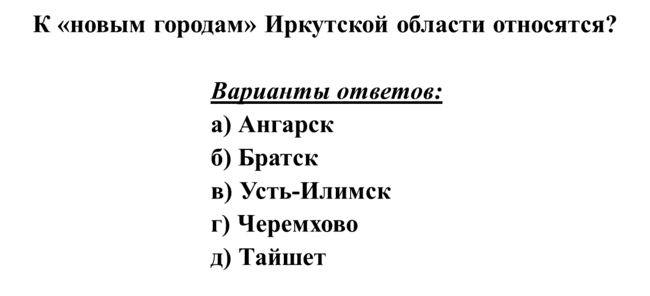 – 1951 год
– 1955 год
– 1973 год
– 1917 год
– 1906 год
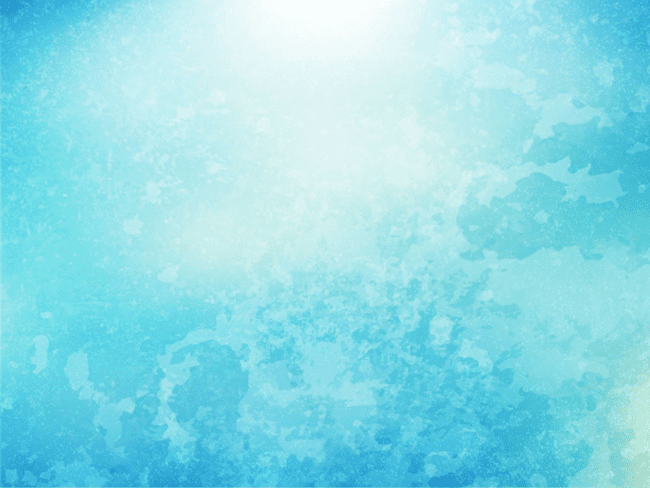 Вопрос № 5:
В 1940-е гг. эвакуированные предприятия были развернуты на базе действующих производств и в самые короткие сроки дали фронту необходимую продукцию:
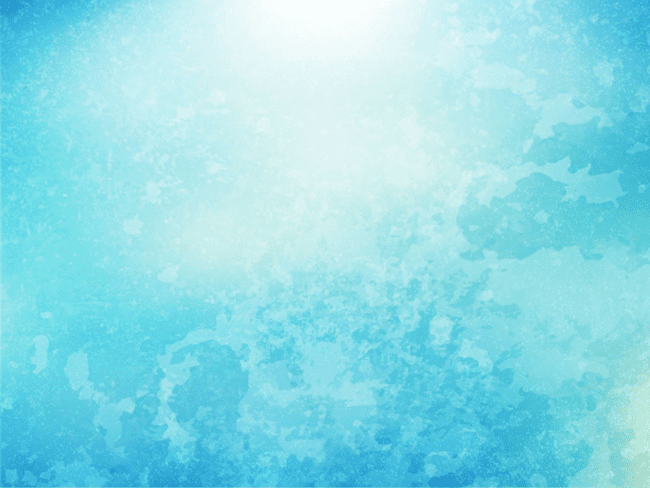 Вопрос № 6:
Крупнейшим производителем электроэнергии в Иркутской области стала:
   
Варианты ответов:
   а) Иркутская ГЭС                            б) Братская ГЭС  



   
в) Усть-Илимская ГЭС                   г) Мамаканская ГЭС
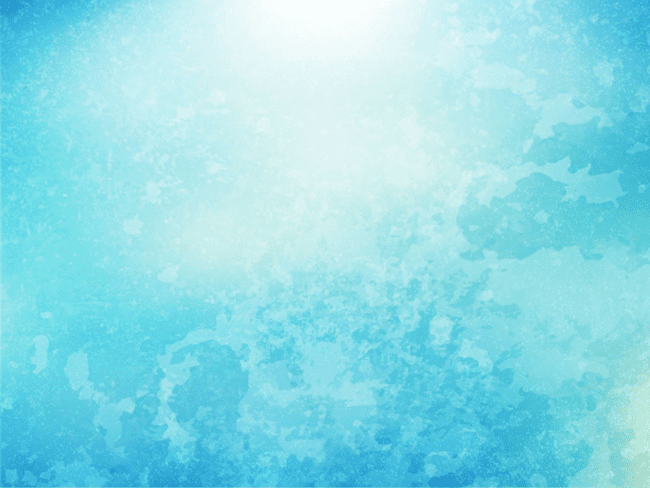 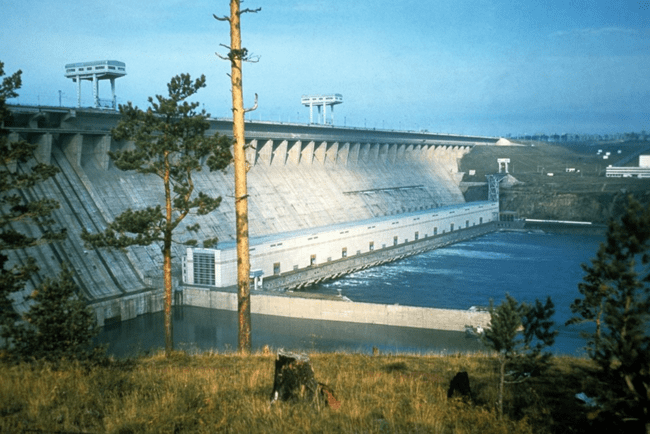 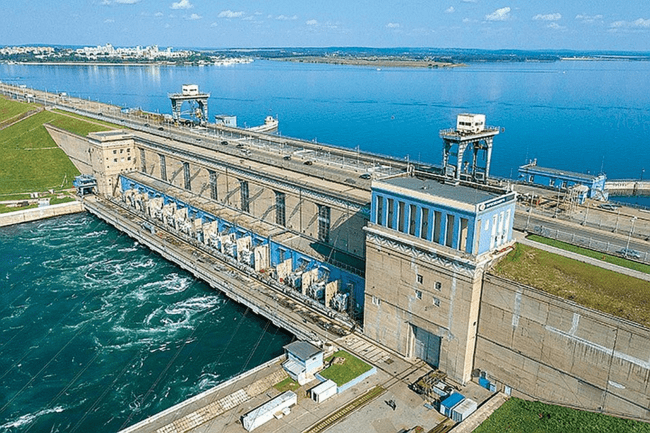 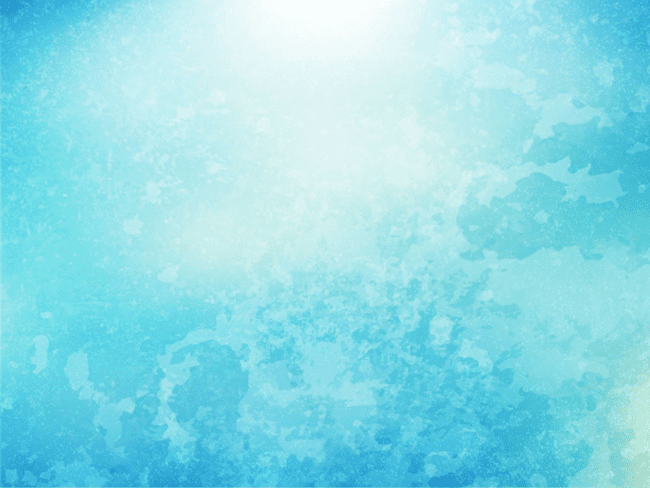 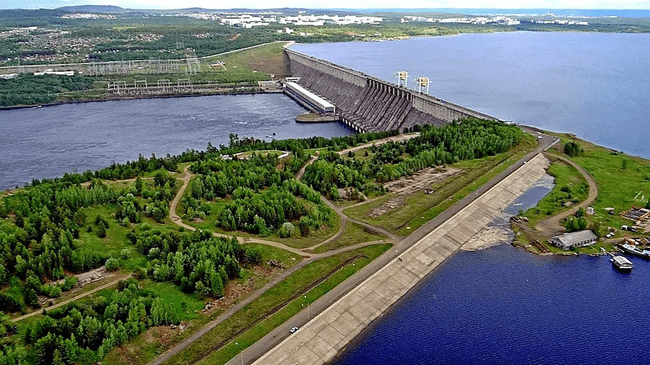 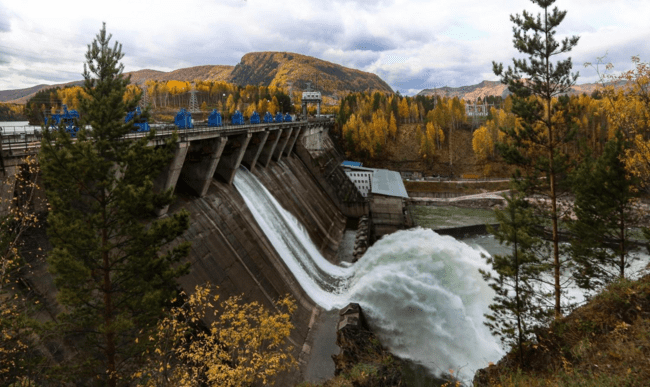 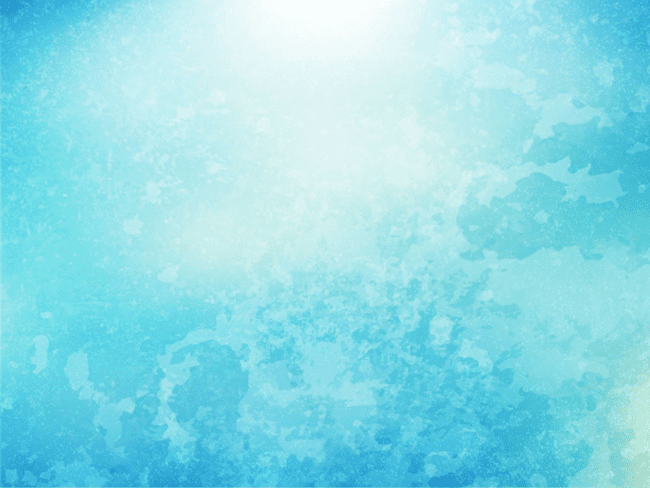 Вопрос № 7:
Как называется край в котором мы живем?
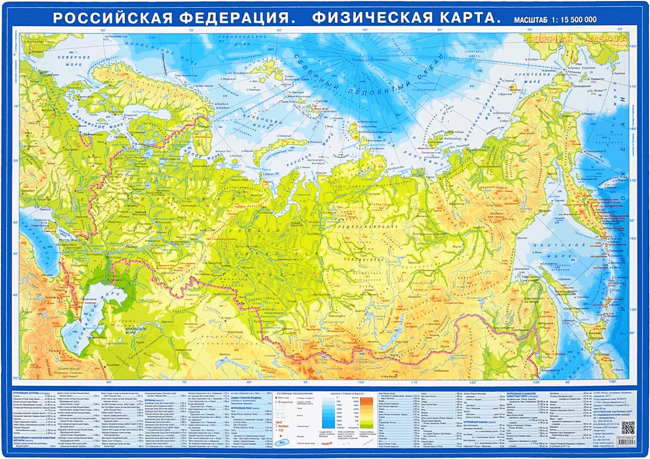 СИБИРЬ
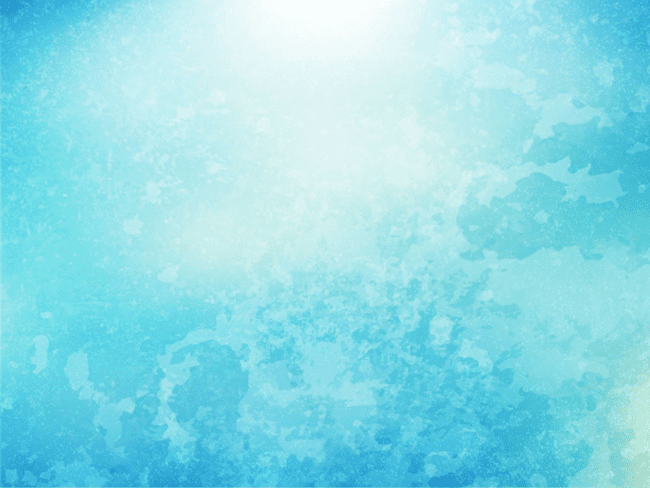 Вопрос № 8:
Коренные обитатели Восточного Прибайкалья?
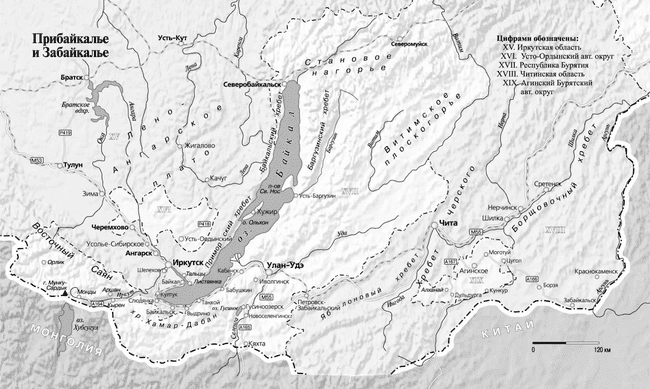 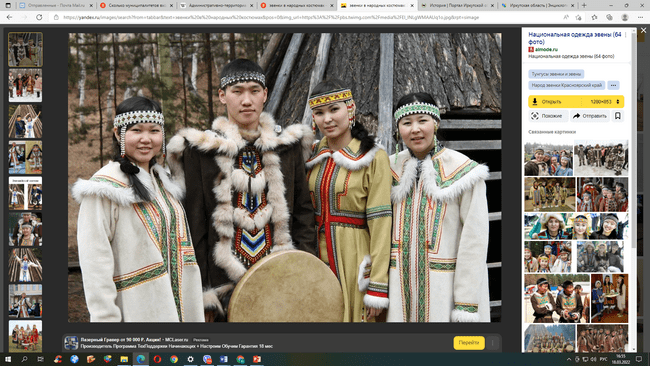 ЭВЕНКИ
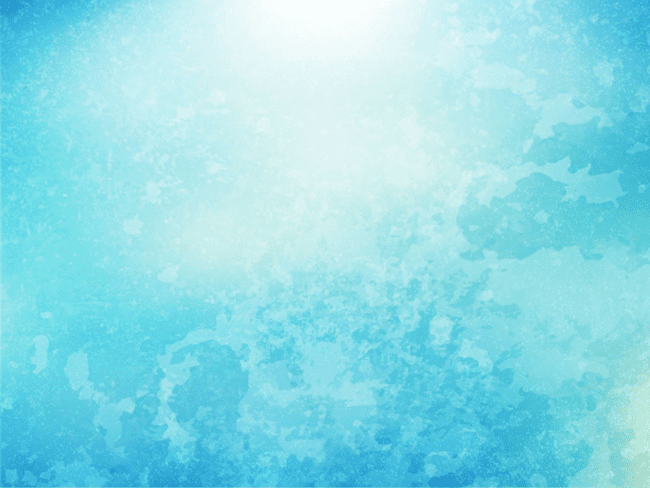 Вопрос № 9:
Первое каменное строение в городе Иркутске?
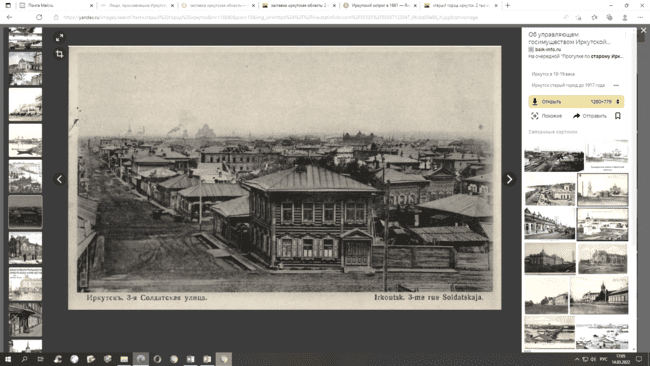 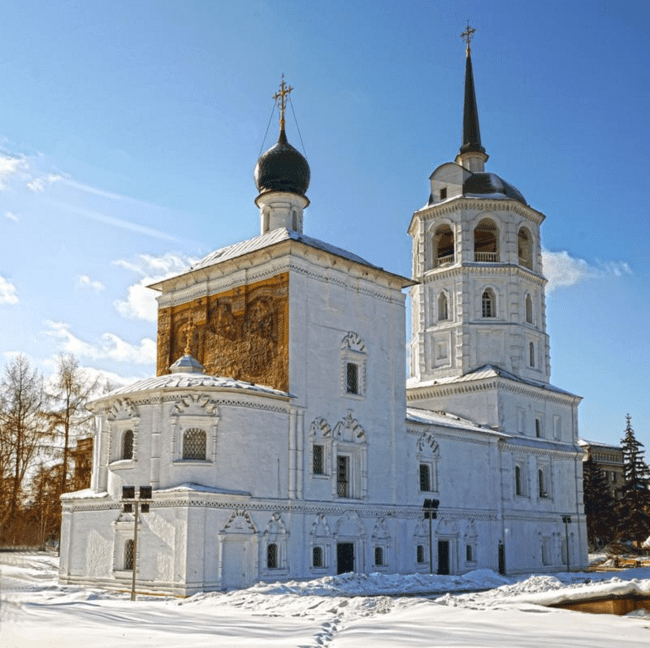 СПАССКАЯ ЦЕРКОВЬ
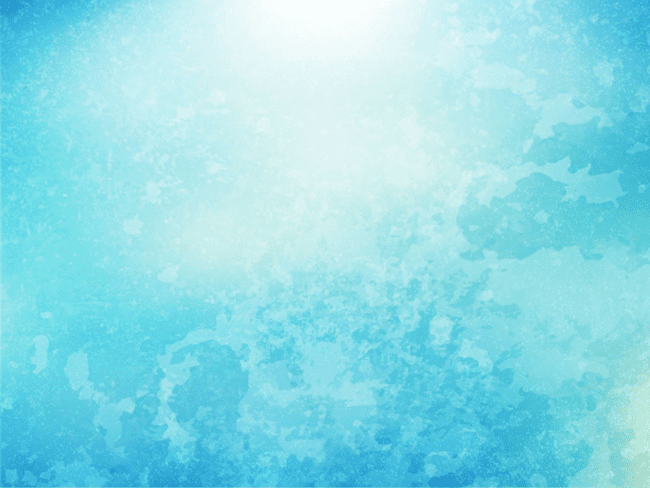 Вопрос № 10:
Какой город вблизи Иркутска называют городом рождённым Победой?

Варианты ответов:




Братск              Усть-Илимск            Ангарск
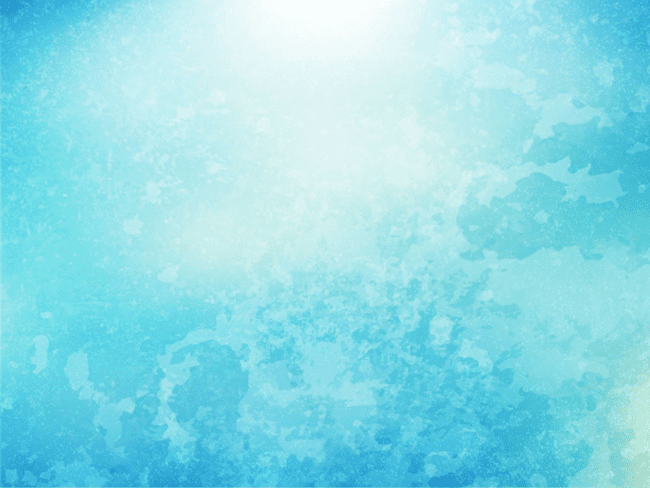 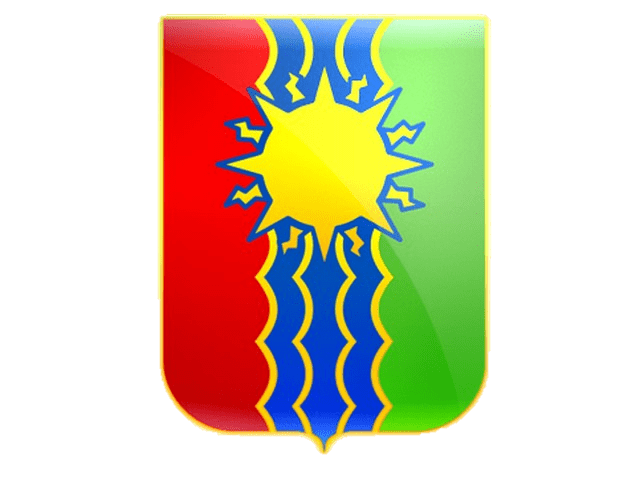 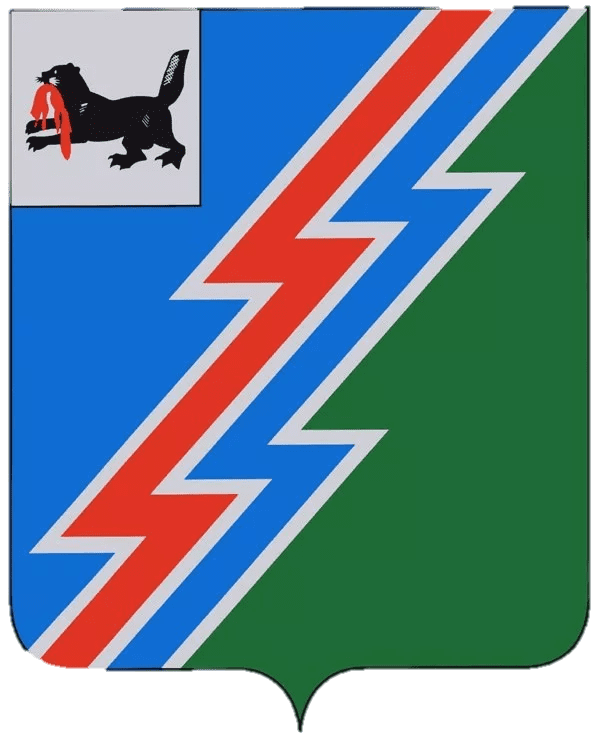 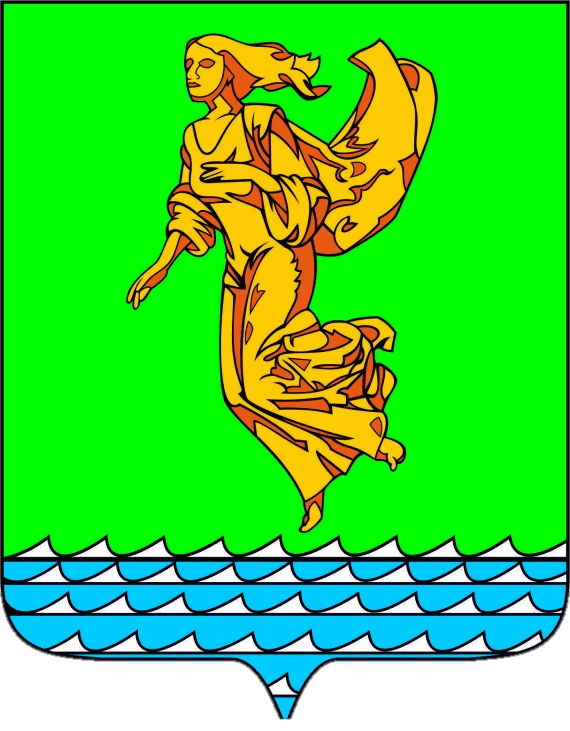 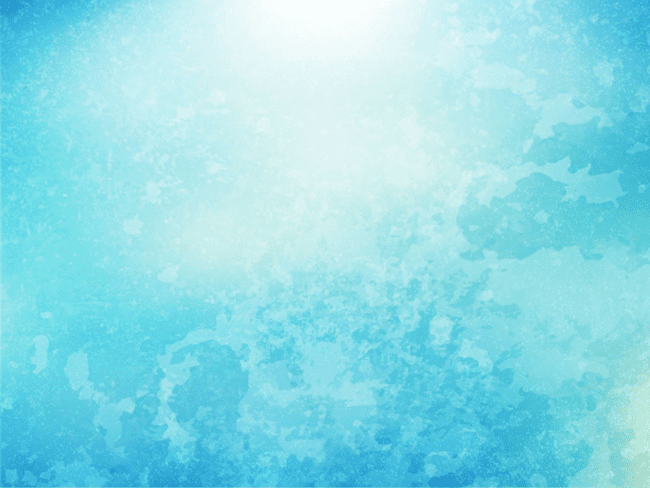 Вопрос № 11:
Имя землепроходца, которого по праву считают основателем Иркутского острога

Варианты ответов:
а) Иван Галкин 
б) Иван Похабов 
в) Яков Похабов
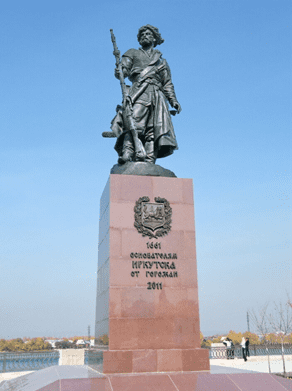 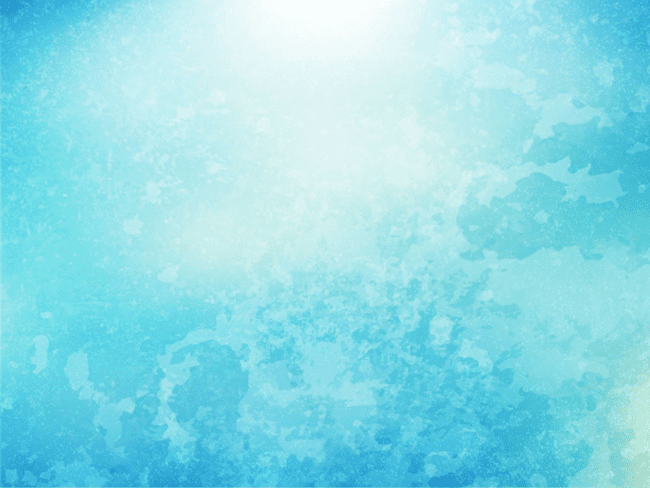 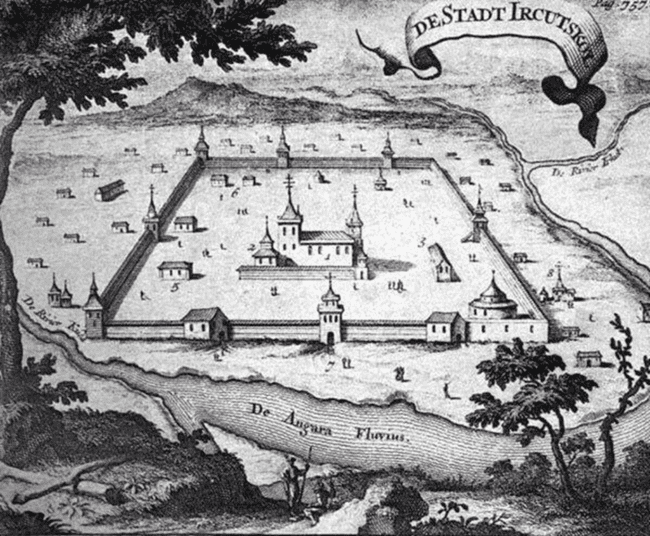 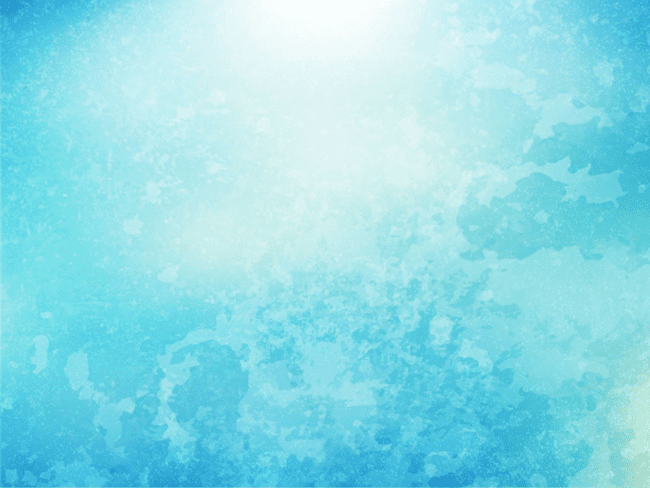 Вопрос № 12:
Как называлась дорога, по которой двигались на лошадях в Иркутск с запада?

Варианты ответов:
а) Сибирский тракт 
б) Московский тракт 
в) Восточный тракт
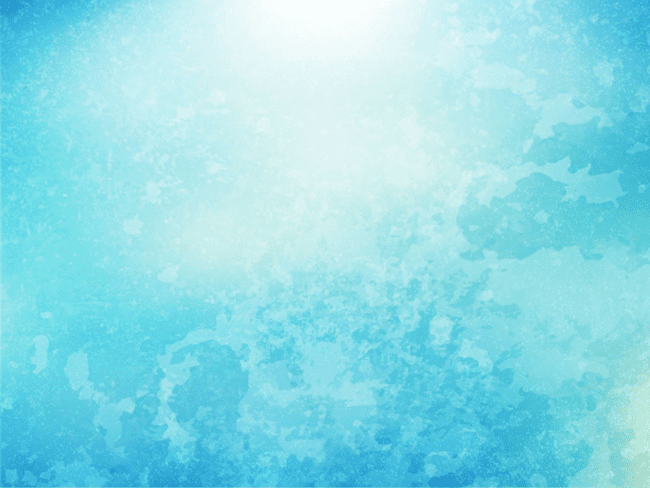 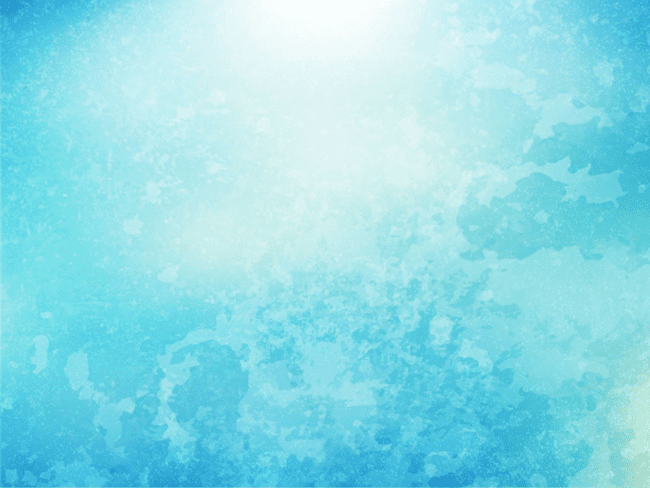 Вопрос № 13:
На набережной реки Ангары стоит памятник российскому императору Александру III. В честь какого события благодарные сибиряки возвели памятник императору Александру III ?

 Варианты ответов:
а) строительство моста через р. Ангару; 
б) строительство Великого железнодорожного пути;
в) строительство Московского тракта.
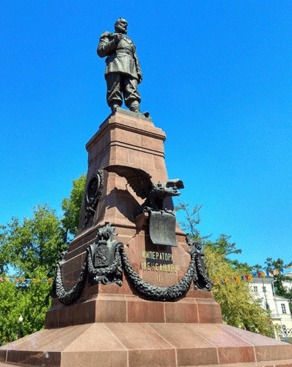 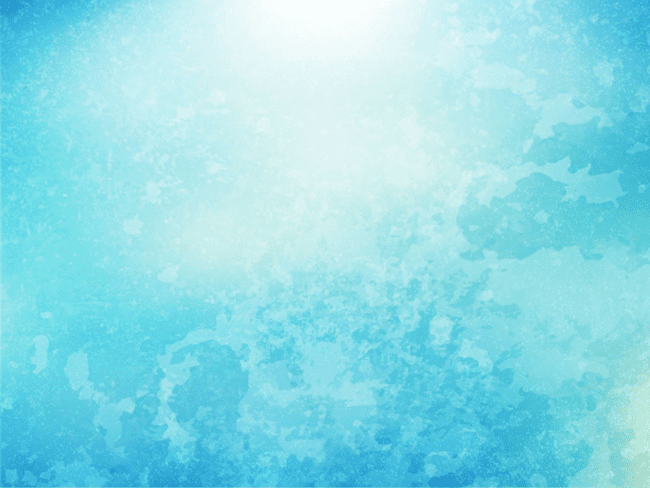 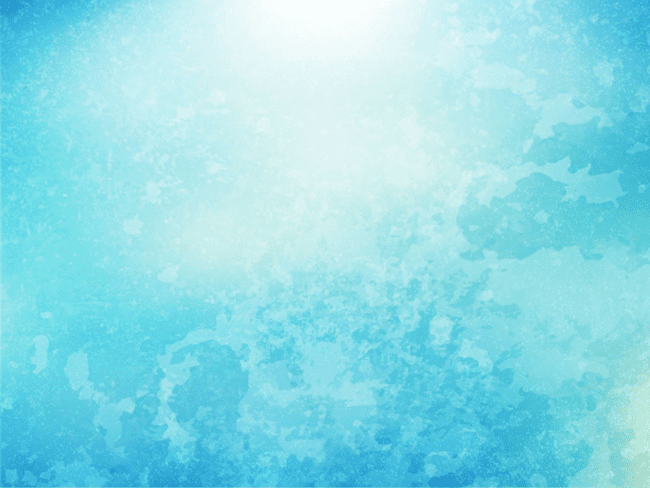 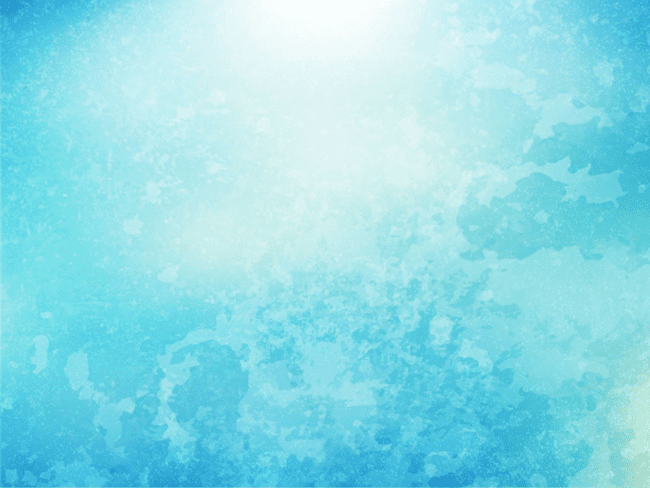 Вопрос № 14:
В 1862 году в районе озера Байкал произошло землетрясение силой до 10 баллов в эпицентре. В результате этого землетрясения опустился большой участок прибрежной суши и на этом месте образовался залив. Как называется этот залив озера Байкал?

  
Варианты ответов:
а) Чивыркуйский залив; 
б) залив Провал;
в) Баргузинский залив.
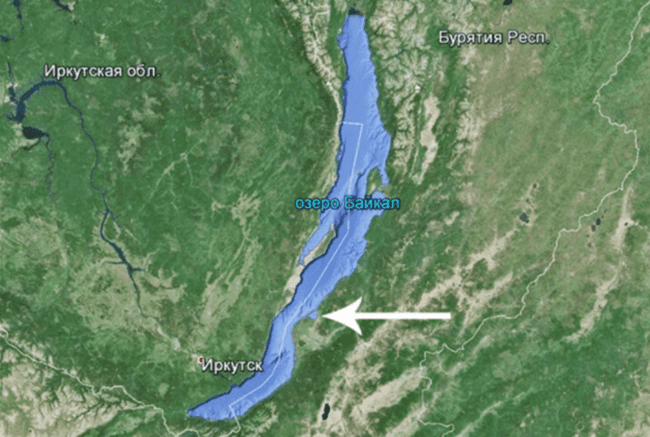 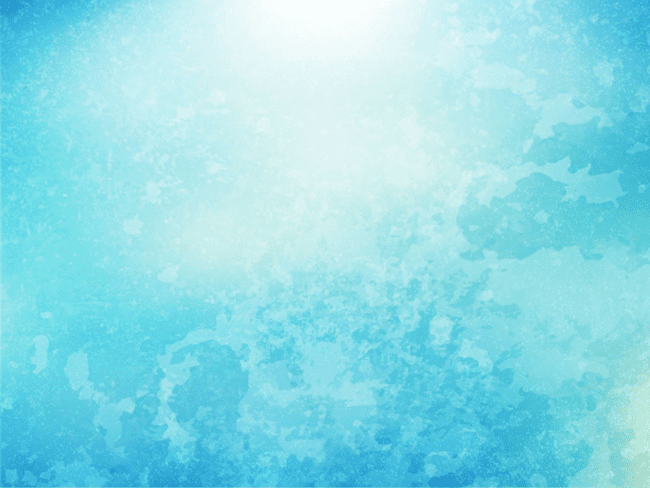 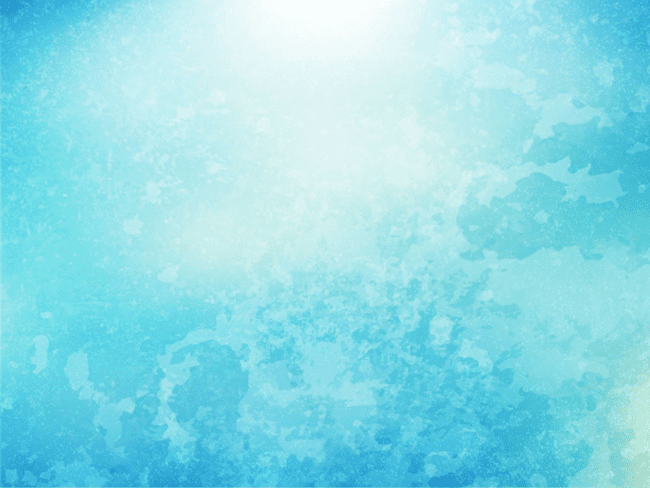